ΒΙΟΧΗΜΕΙΑ
ΒΙΒΛΙΟΓΡΑΦΙΑ: HARPER’S ΒΙΟΛΟΓΙΚΗ ΧΗΜΕΙΑ
ΚΕΦ. 21 Η ΟΔΟΣ ΤΩΝ ΦΩΣΦΟΡΙΚΩΝ ΠΕΝΤΟΖΩΝ & ΆΛΛΕΣ ΜΕΤΑΒΟΛΙΚΕΣ ΟΔΟΙ ΤΩΝ ΕΞΟΖΩΝ
ΚΕΦ. 22 ΟΞΕΙΔΩΣΗ ΤΩΝ ΛΙΠΑΡΩΝ ΟΞΕΩΝ
Η οξείδωση των λιπαρών οξέων
Τα λιπαρά οξέα (FFA) είναι από τα κυριότερα μόρια-καύσιμα
Αποθηκεύονται στο κυτταρόπλασμα των λιποκυττάρων με τη μορφή τριγλυκεριδίων (TG)
Με τη δράση λιπασών (υπό ορμονικό έλεγχο) τα λιπαρά οξέα απελευθερώνονται στο αίμα
Στα κύτταρα των ιστών μετατρέπονται σε ακυλο-CoA (θειολεστέρες του συνενζύμου Α) και μεταφέρονται εντός των μιτοχόνδριων
Στα μιτοχόνδρια γίνεται η οξείδωση των λιπαρών οξέων και η παραγωγή ΑΤΡ
Οι σκελετικοί μύες η καρδιά και άλλοι ιστοί καλύπτουν τις ενεργειακές ανάγκες με οξείδωση λιπαρών οξέων
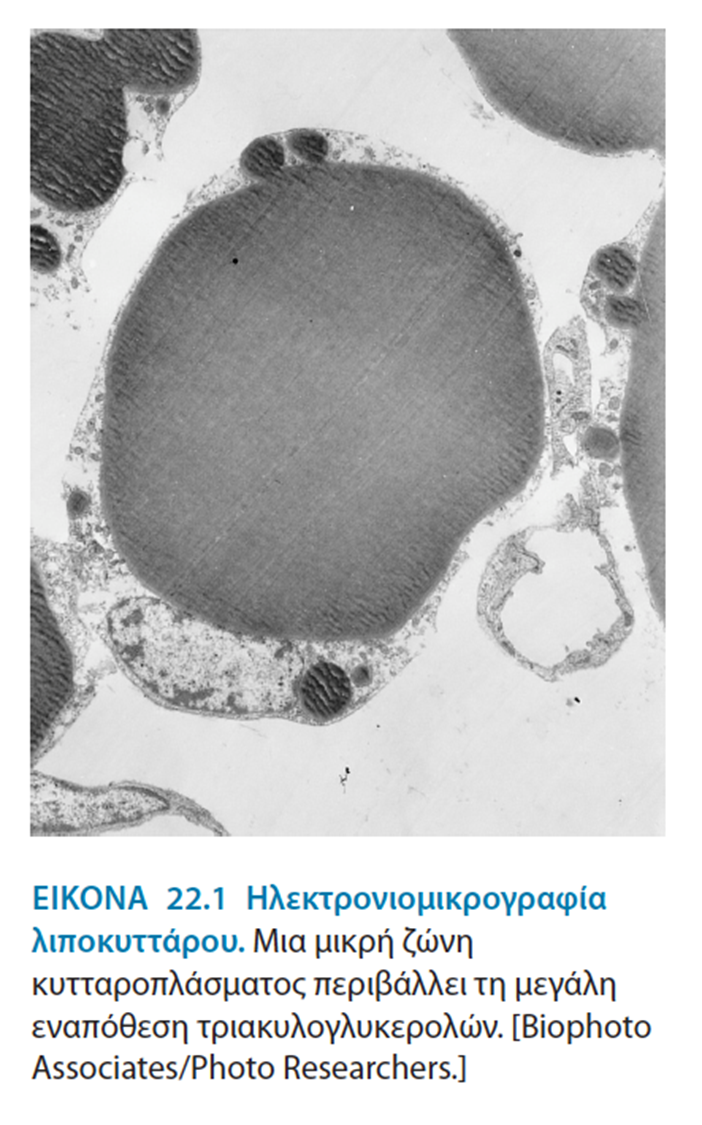 Τα λιπαρά οξέα αποθηκεύονται στο κυτταρόπλασμα των λιποκυττάρων με τη μορφή τριγλυκεριδίων
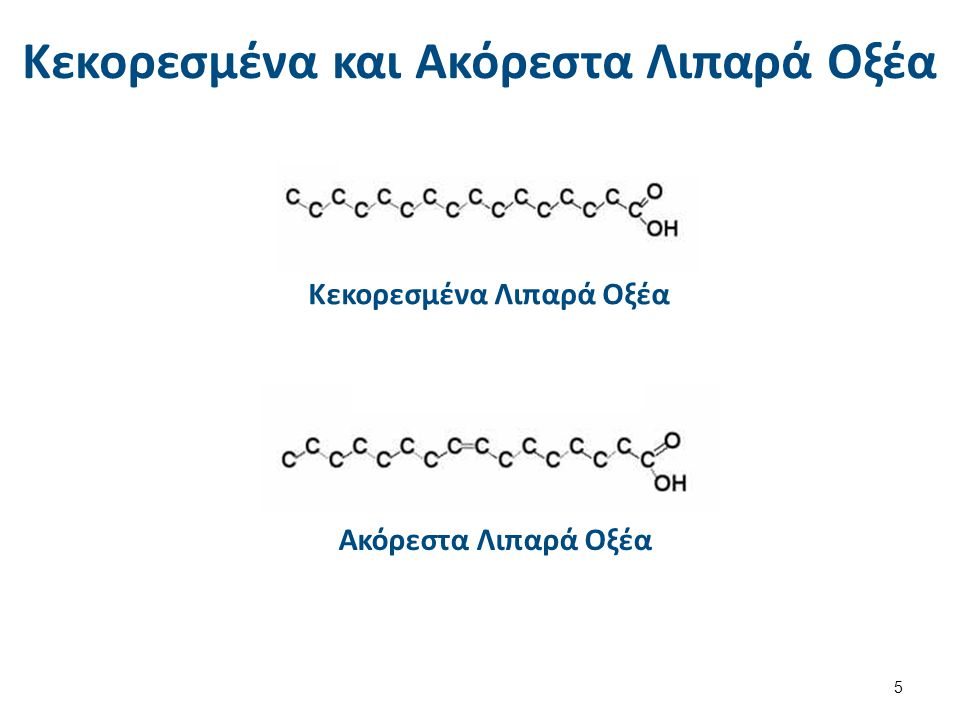 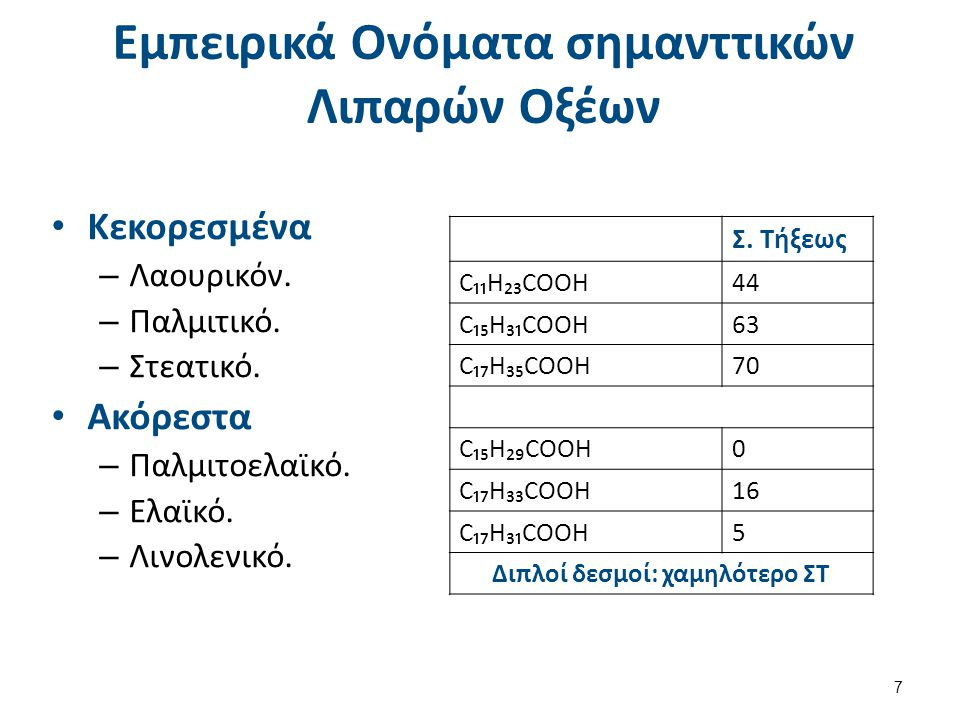 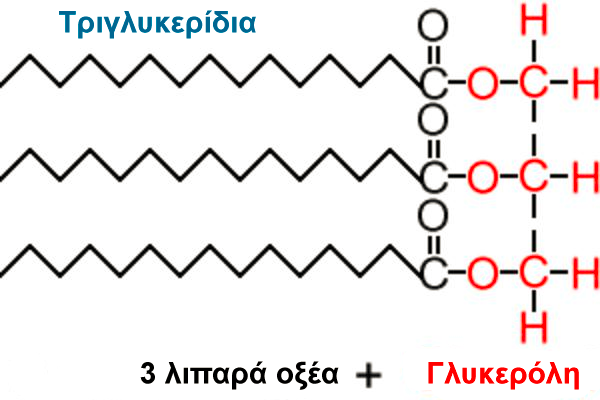 Ενεργοποίηση των λιπαρών οξέων
Τα λιπαρά οξέα μεταφέρονται στο αίμα ως ελεύθερα λιπαρά οξέα (FFA) συνδεδεμένα με τη λευκωματίνη (αλβουμίνη) του πλάσματος και μπορούν να συνδέονται με πρωτεΐνες της κυτταρικής επιφάνειας
Τα ελεύθερα λιπαρά οξέα (FFA) στην επιφάνεια της εξωτερικής μεμβράνης των μιτοχονδρίων με τη δράση του ενζύμου συνθετάση του ακυλο-CoA, και της πυροφωσφατάσης μετατρέπονται σε ακυλο-CoA (θειολεστέρες του συνενζύμου Α)  που αποτελούν ενεργά λιπαρά οξέα 
Για κάθε μόριο λιπαρού οξέος που ενεργοποιείται καταναλώνονται 2 μόρια ΑΤΡ
Τα ενεργά λιπαρά οξέα (ακυλο-CoA) εισέρχονται στο μιτοχόνδριο
 Η συνθετάση του ακυλο-CoA σε ορισμένα κύτταρα εντοπίζεται και στο Ε.Δ για την σύνθεση τριγλυκεριδίων
 Υπάρχουν διαφορετικές συνθετάσες ανάλογα με τον αριθμό των ατόμων C των λιπαρών οξέων
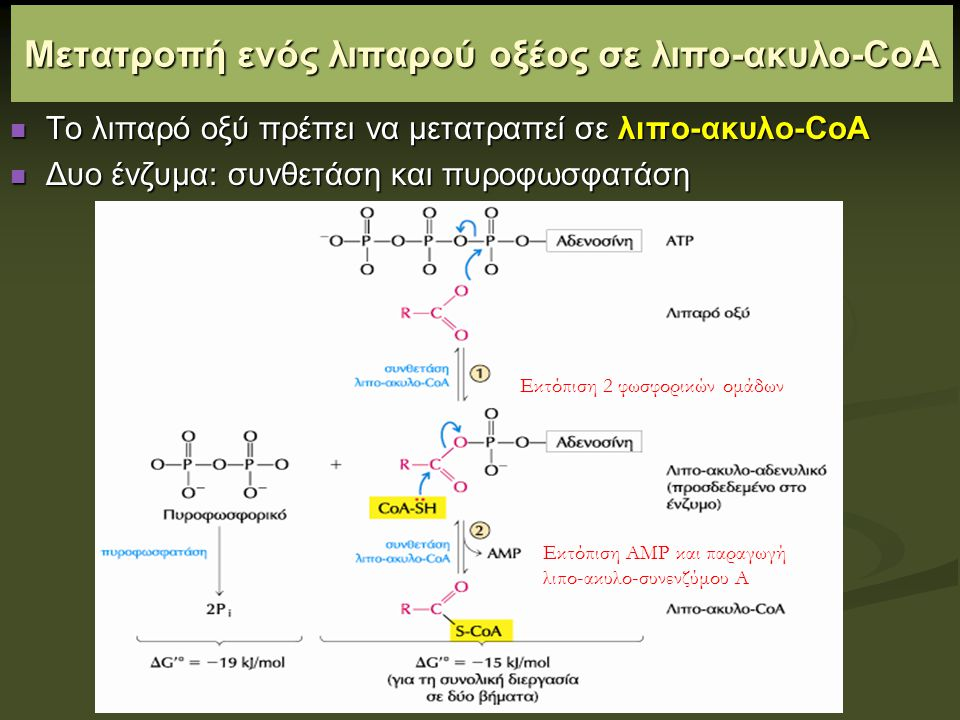 Μεταφορά των ενεργοποιημένων λιπαρών οξέων  στα μιτοχόνδρια
Η μεταφορά των ακυλομάδων των λιπαρών οξέων (ακυλο-CoA) στο μιτοχόνδριο γίνεται μέσω του σύστηματος αντιμεταφοράς καρνιτίνης-ακυλοκαρνιτίνης
Το ένζυμο  μετατοπάση-ακυλομεταφοράση καρνιτίνης Ι που εντοπίζεται προς την εξωτερική πλευρά της εσωτερικής μεμβράνης, παρουσία της καρνιτίνης, μετατρέπει το ακυλο-CoA σε ακυλοκαρνιτίνη που διαπερνά την εσωτερική μεμβράνη του μιτοχονδίου.
Το ένζυμο μετατοπάση-ακυλομεταφοράση καρνιτίνης ΙΙ που εντοπίζεται στην εσωτερική μεμβράνη του μιτοχονδρίου, δρα ως μεταφορέας της ακυλοκαρνιτίνης η οποία τελικά επαναγενά το ακυλο-CoA στο εσωτερικό του μιτοχονδρίου και απελευθερώνει την καρνιτίνη η οποία μεταφέρεται εκτός εσωτερικής μεμβράνης
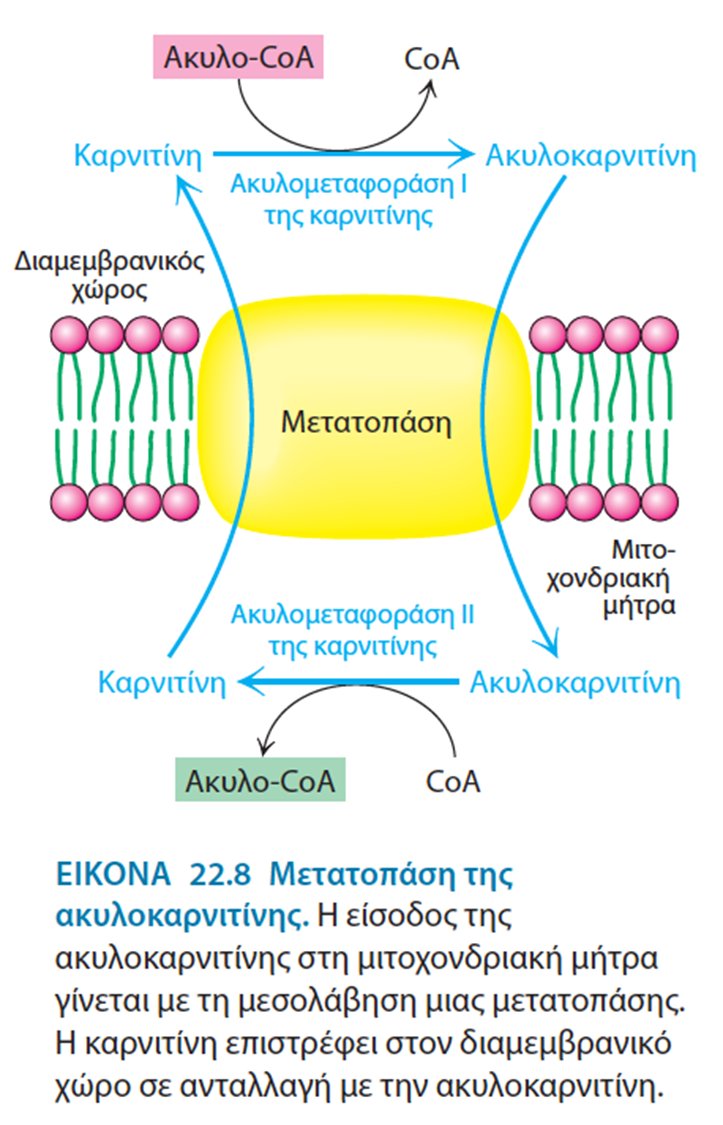 Μεταφορά των ενεργοποιημένων λιπαρών οξέων  στα μιτοχόνδρια
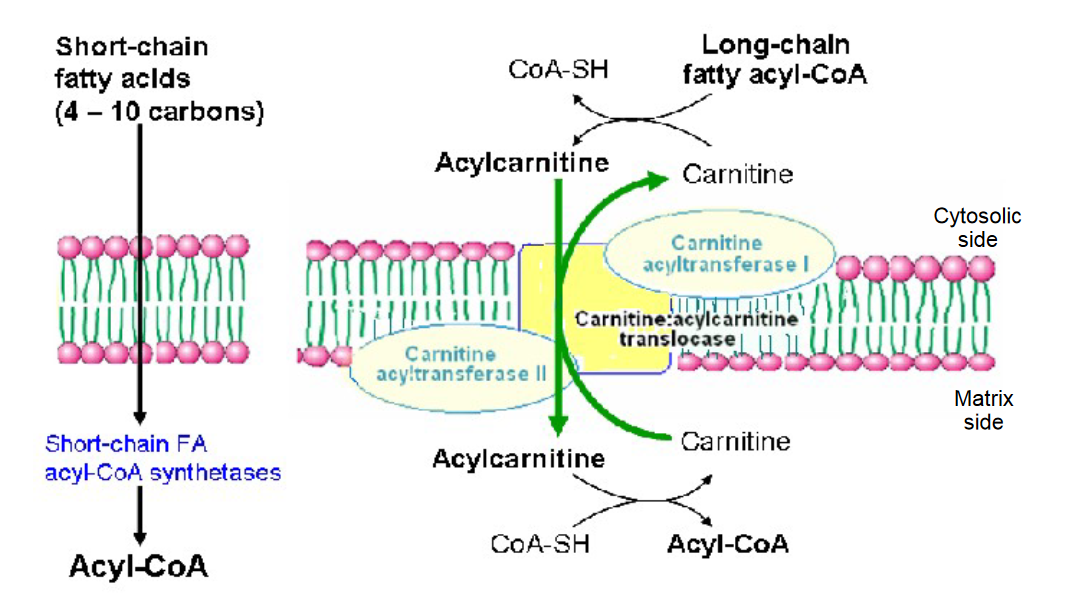 Σε συνθήκες ασιτίας τα λιποκύτταρα υδρολύουν τα τριγλυκερίδια σε λιπαρά οξέα και γλυκερόλη
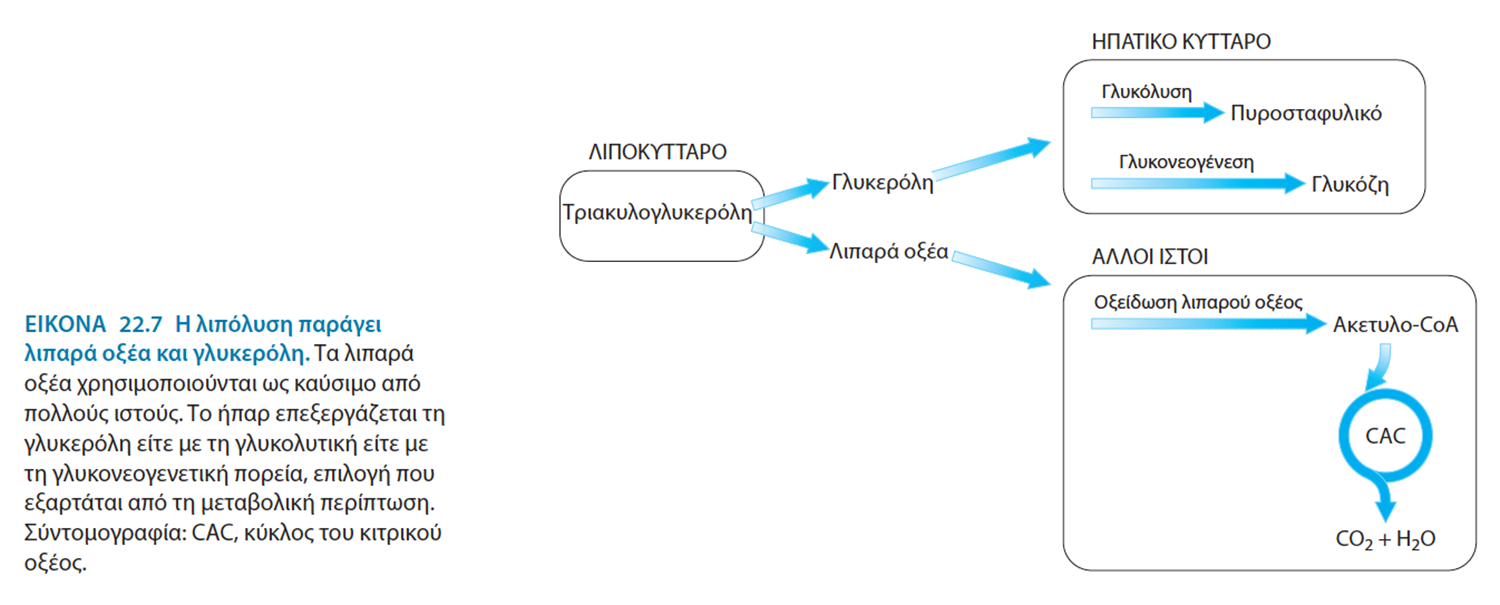 Η β-οξείδωση των λιπαρών οξέων γίνεται εντός των μιτοχονδρίων
Η β-οξείδωση πραγματοποιείται μεταξύ του α(2) και β(3) ατόμου άνθρακα του λιπαρού οξέος
Καταλύεται από μια ομάδα ενζύμων γνωστά συνολικά ως οξειδάση των λιπαρών οξέων που εντοπίζονται στην θεμέλια ουσία ή πάνω στην εσωτερική μεμβράνη του μιτοχονδρίου, παρακείμενα στην αναπνευστική αλυσίδα
Οι αντιδράσεις της β-οξείδωσης διεξάγονται σε 4 στάδια (οξείδωση-ενυδάτωση-οξείδωση-θειόλυση) που περιλαμβάνουν ένζυμα που χρησιμοποιούν συνένζυμα τα οποία ανάγονται
Καταλύουν την οξείδωση του άκυλο-CoA σε ακέτυλο-CoA παράγοντας NADH και  FADH2 συζευγμένα με την αναπνευστική αλυσίδα. 
Το ακέτυλο-CoA εισέρχεται στον κύκλο του κιτρικού οξέος
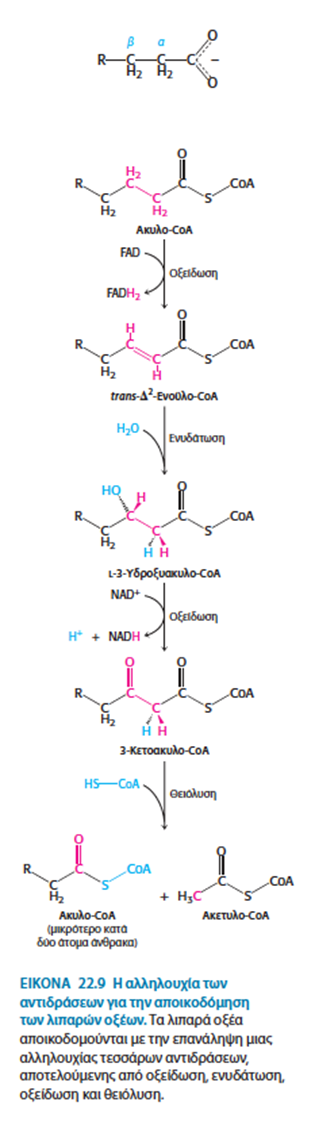 Οι αντιδράσεις της β-οξείδωσης διεξάγονται σε 4 στάδια: 
Οξείδωση-Ενυδάτωση-Οξείδωση-Θειόλυση
Τα μόρια ακέτυλο-CoA που παράγονται εισέρχονται στο κύκλο του Krebs
Τα ανηγμένα συνένζυμα NADH και FADH2 εισέρχονται στην αναπνευστική αλυσίδα
Σε κάθε κύκλο παράγεται 1 μόριο ακέτυλο-CoA και το άκυλο-CoA που απομένει
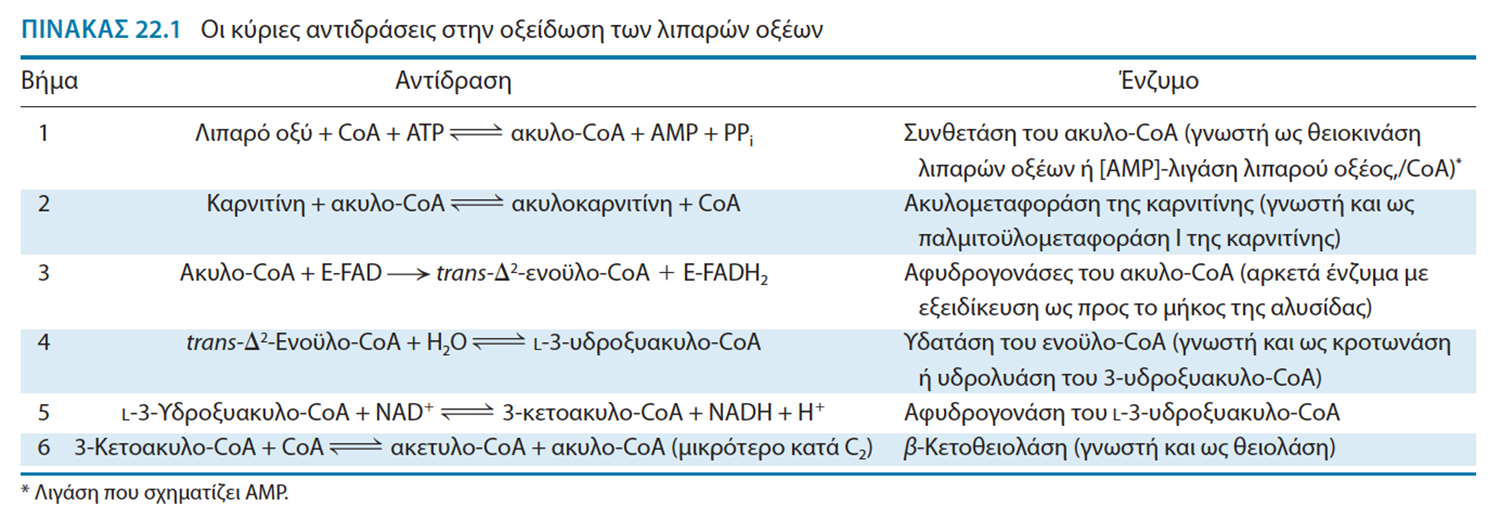 Ενεργειακή απόδοση της β-οξείδωσης των λιπαρών οξέων
Συνολικά παράγεται μεγάλη ποσότητα ΑΤΡ. 
Κάθε κύκλος β-οξείδωσης άκυλο-CoA αποδίδει 4 ΑΤΡ (2.5+1.5)
Η οξείδωση του ακέτυλο-CoA στο κύκλο του Krebs αποδίδει 10 ΑΤΡ
Η ενεργοποίηση λιπαρού οξέος σε άκυλο-CoA απαιτεί 2 ΑΤΡ (-2ΑΤΡ)
Παράδειγμα λιπαρού οξέος με άρτιο αριθμό ατόμων άνθρακα :
   Το παλμιτικό οξύ (16 άτομα C)  
   Διεξάγονται 7 κύκλοι διάσπασης σε ακέτυλο-CoA (σε κάθε κύκλο αφαιρούνται 2 άτομα C)   X  4ATP =   28 ΑΤΡ
   Εισέρχονται 7+1 ακέτυλο-CoA= 8  στον κύκλο του Krebs  X  10ATP = 80 ATP 
   Αφαιρούνται 2 μόρια ATP για την αρχική ενεργοποίηση του λιπαρού οξέος
   Συνολική απόδοση: 108-2= 106 μόρια ΑΤΡ
Ενεργειακή απόδοση της β-οξείδωσης των λιπαρών οξέων
Λιπαρά οξέα με περιττό αριθμό ατόμων άνθρακα παράγουν ακετυλο-CoA και απομένει ένα κατάλοιπο με 3 άτομα άνθρακα το προπιονυλο-CoA, μόριο γλυκογενετικό (εισέρχεται στο κύκλο του Krebs μέσω του ηλεκτρύλο-CoA)
Στην περίπτωση απόδοσης ακόρεστου άκυλο-CoA για κάθε διπλό δεσμό στο μόριο αφαιρούμε 1.5 ΑΤΡ. Κέρδος (4-1.5=2.5 ΑΤΡ)
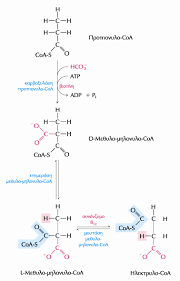 Λιπαρά οξέα με περιττό αριθμό ατόμων άνθρακα παράγουν
προπιονύλο-CoA
Το προπιονύλο-CoA μετατρέπεται σε ηλεκτρύλο-CoA και εισέρχεται στο κύκλο του Krebs
Οξείδωση ακόρεστων λιπαρών οξέων
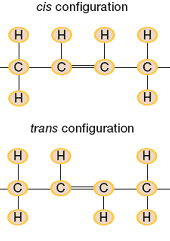 Τα ακόρεστα λιπαρά οξέα με διπλούς δεσμούς trans Δ2 οξειδώνονται με τους υπάρχοντες ενζυμικούς μηχανισμούς
Η ύπαρξη ακόρεστων λιπαρών οξέων με cis διπλούς δεσμούς απαιτεί συμπληρωματικά ένζυμα τα οποία ισομεριώνουν την μετακίνηση της cis Δ3 διαμόρφωσης σε cis Δ2 και ακολούθως σε trans Δ2   
Η απόδοση του σταδίου του κύκλου της β-οξείδωσης, που περιέχει το διπλό δεσμό, είναι 2.5 ΑΤΡ (4ATP-1.5ATP)
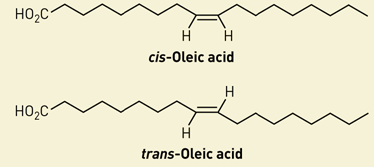 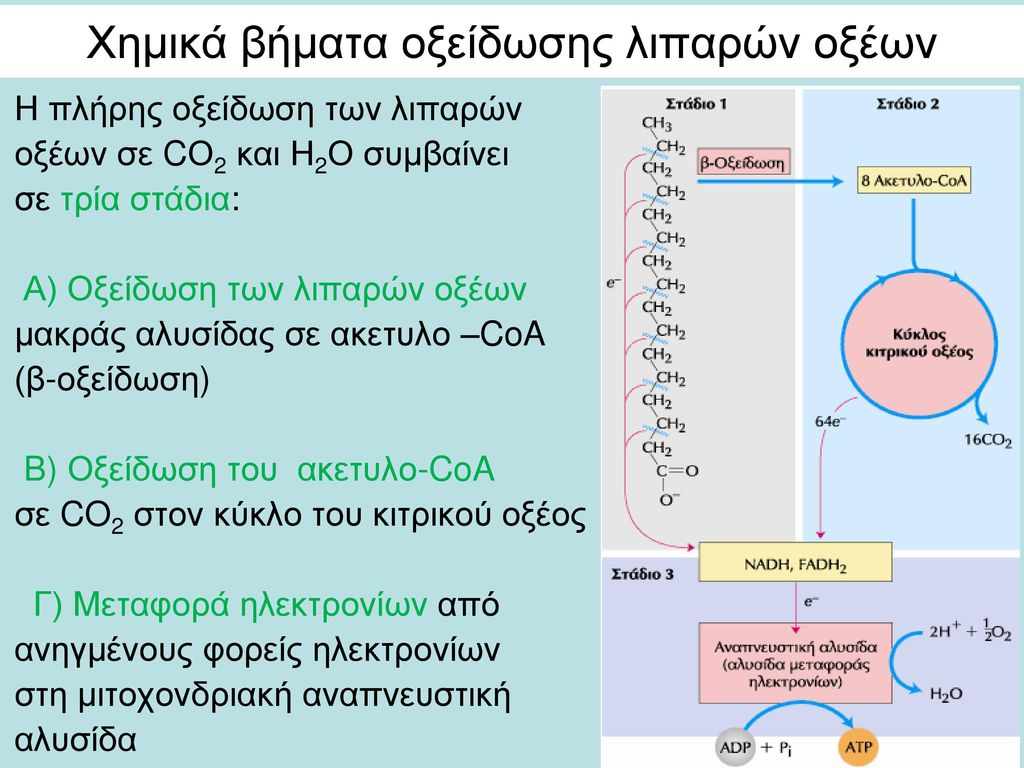 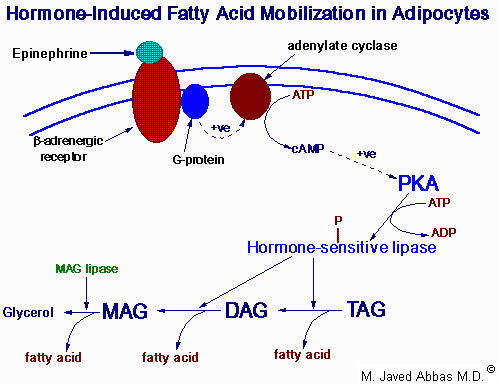 Στα λιποκύτταρα η επινεφρίνη, τα γλυκοκορτικοειδή στην ασιτία ενεργοποιούν το καταρακάκτη της  πρωτεινικής κινάσης Α (PKA) ενεργοποιώντας με φωσφορυλίωση την κυτταροπλασματική λιπάση η οποία υδρολύει τα γλυκερίδια απελευθερώνοντας λιπαρά οξέα και γλυκερόλη
Και άλλες ορμόνες όπως η γλυκαγόνη, η θυροξίνη, TSH, ACTH δρούν μέσω του
cAMP
Η ινσουλίνη αίρει το αποτέλεσμα αυτών των ορμονών ενεργοποιώντας την φωσφοδιεστεράση η οποία διασπά το cAMP
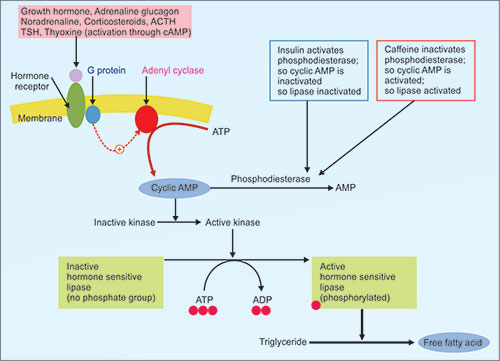 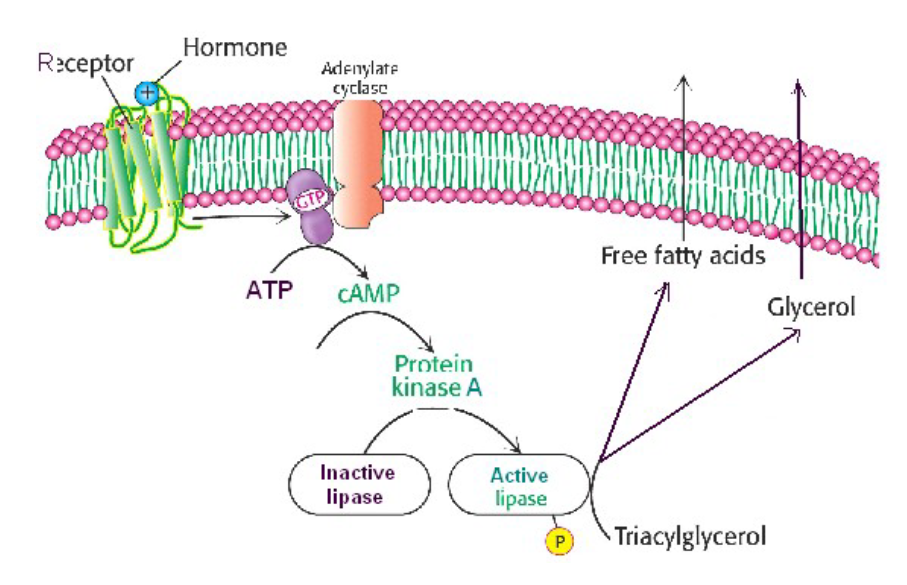 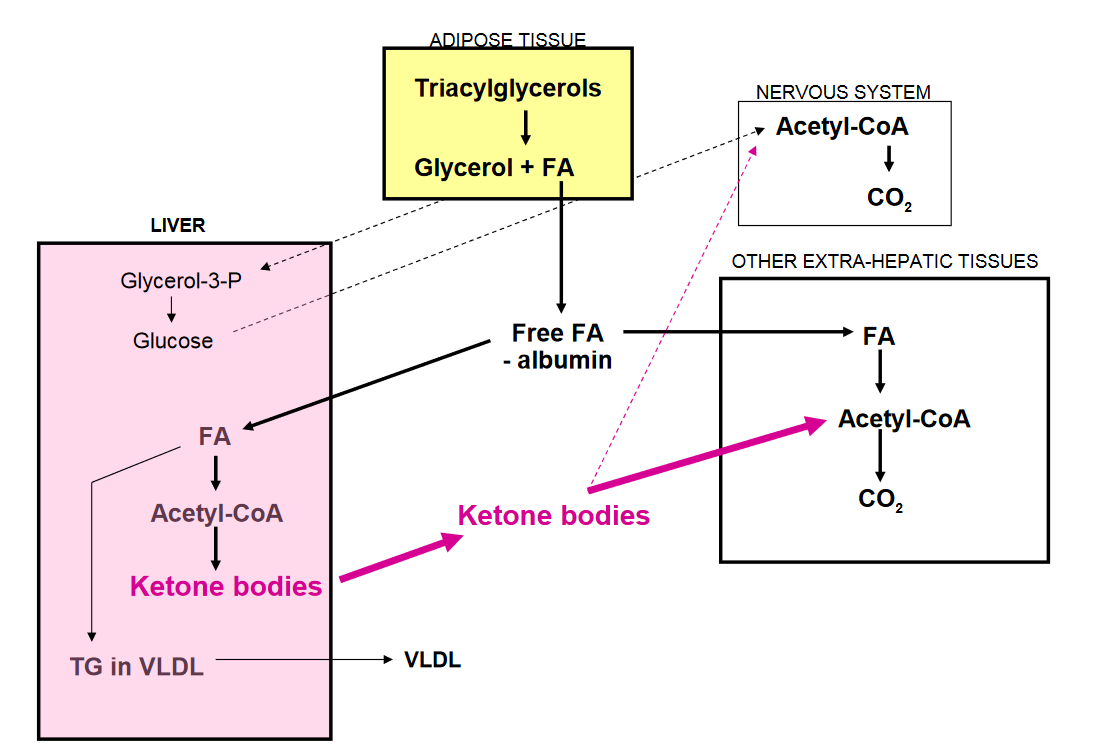 Κετονογένεση
Κετονοσώματα είναι οι ενώσεις ακετοξικό οξύ το D3-υδροξυβουτυρικό οξύ αλλά και η ακετόνη
Το ήπαρ κυρίως αλλά σε μικρότερη έκταση και άλλοι ιστοί παράγουν κετονοσώματα
Το ακετοξικό οξύ και το D3-υδρόξυβουτυρικο οξύ, αποδίδονται από τα ηπατικά κύτταρα στο αίμα και μεταφέρονται στους ιστούς ως μόρια καύσιμα
Οι σκελετικοί μύες η καρδιά και ο φλοιός των επινεφριδίων χρησιμοποιούν τα κετονοσώματα ως καύσιμα στην ασιτία
Ο εγκέφαλος σε μακρά ασιτία μπορεί να προσαρμοστεί στην αφομοίωση των κετονοσωμάτων
Κετονογένεση
Στο ήπαρ 2 μόρια ακετυλο-CoA που σχηματίζονται από τη β-οξείδωση συμπυκνώνονται με τη δράση της Θειολάσης και σχηματίζουν το ακετοακετυλο-CoA που αποτελεί το εναρκτήριο υλικό της κετονογένεσης
Το ένζυμο συνθάση του 3-υδρόξυ-3μεθυλογλουταρυλο-CoA, σχηματίζει 3-υδροξυ-3-μεθυλογλουταρυλο-CoA, με συμπύκνωση του ακετοακετυλο-CoA με ένα μόριο ακετυλο-CoA
Το ένζυμο λυάση του 3-υδρόξυ-3μεθυλογλουταρυλο-CoA αποδίδει ακετοξικό 
Το ακετοξικό με τη δράση της αφυδρογονάσης του D3-υδροξυβουτυρικού αποδίδει το D3-υδροξυβουτυρικό, που είναι το κυρίαρχο κετονικό σώμα που βρίσκεται στο αίμα και στα ούρα στην κέτωση και την ακετόνη με βραδεία αποκαρβοξυλίωση
Τα ένζυμα εντοπίζονται στα μιτοχόνδρια όπου και πραγματοποιείται η κετονογένεση
Το ακετοξικό και το D3-υδρόξυβουτυρικο διαχέονται έξω από τα μιτοχόνδρια και τελικά εκτός ηπατικού κυττάρου στην κυκλοφορία του αίματος
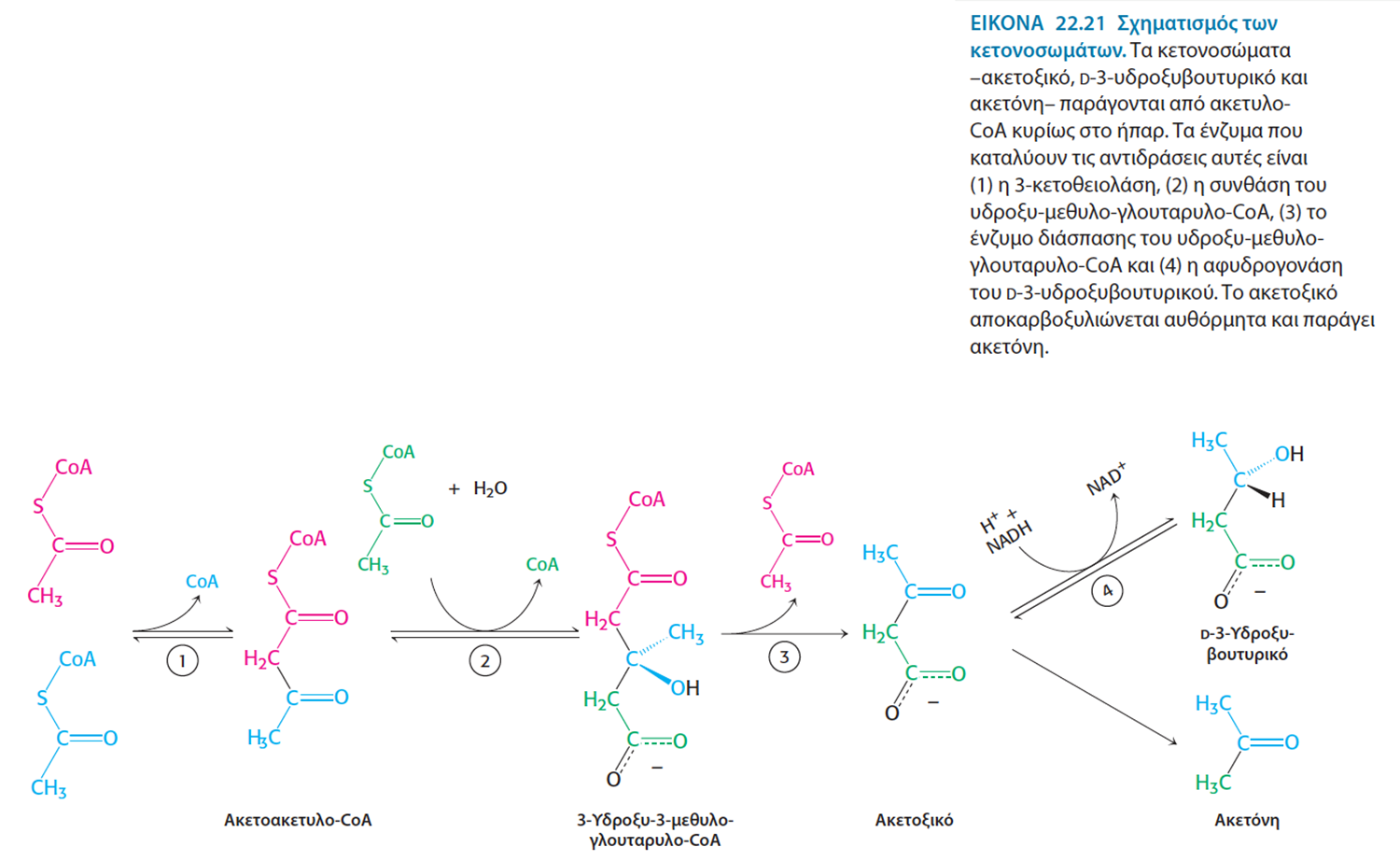 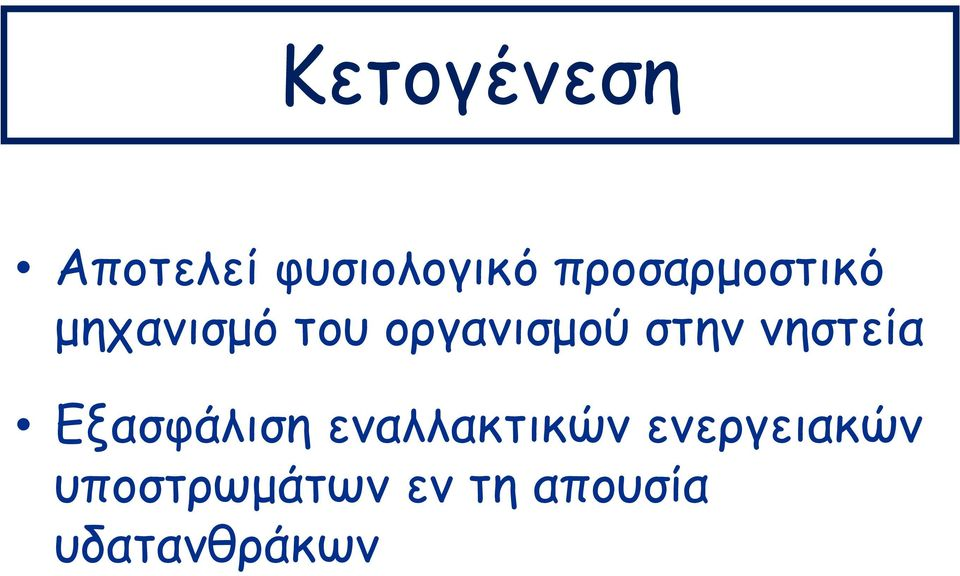 Αφυδρογονάση
Θειολάση
Συνθάση
Λυάση
Κετονογένεση
Στους εξωηπατικούς ιστούς που χρησιμοποιούν κετονοσώματα το D3-υδρόξυβουτυρικό εισέρχεται στα μιτοχόνδρια όπου μετατρέπεται σε ακετοξικό με τη δράση μιας NAD-δευδρογονάσης 
Το ακετοξικό που επίσης μεταφέρεται με το αίμα, εισέρχεται στα μιτοχόνδρια και μετατρέπεται προς ακετοακετυλο-CoA το οποίο αποδίδει 2 μόρια ακετυλο-CoA στο κύκλο του Krebs.
Το D3-υδροξυβουτυρικό οξειδώνεται ευκολότερα εξωηπατικά σε σχέση με την ακετόνη η οποία μπορεί να απομακρύνεται και με εξάτμιση από τους πνεύμονες
Η κετοναιμία οφείλεται στην αυξημένη παραγωγή κετονικών σωμάτων από το ήπαρ, σε σχέση με δυνατότητα χρησιμοποίησης τους από τους ιστούς
Τα κετονικά σώματα αποβάλλονται και από τα ούρα (κετονουρία) αλλά η μέτρηση της κετοναιμίας αποτελεί την προτιμώμενη μέθοδο εκτίμησης της κέτωσης
Χρήση κετονοσωμάτων σε εξωηπατικούς ιστούς
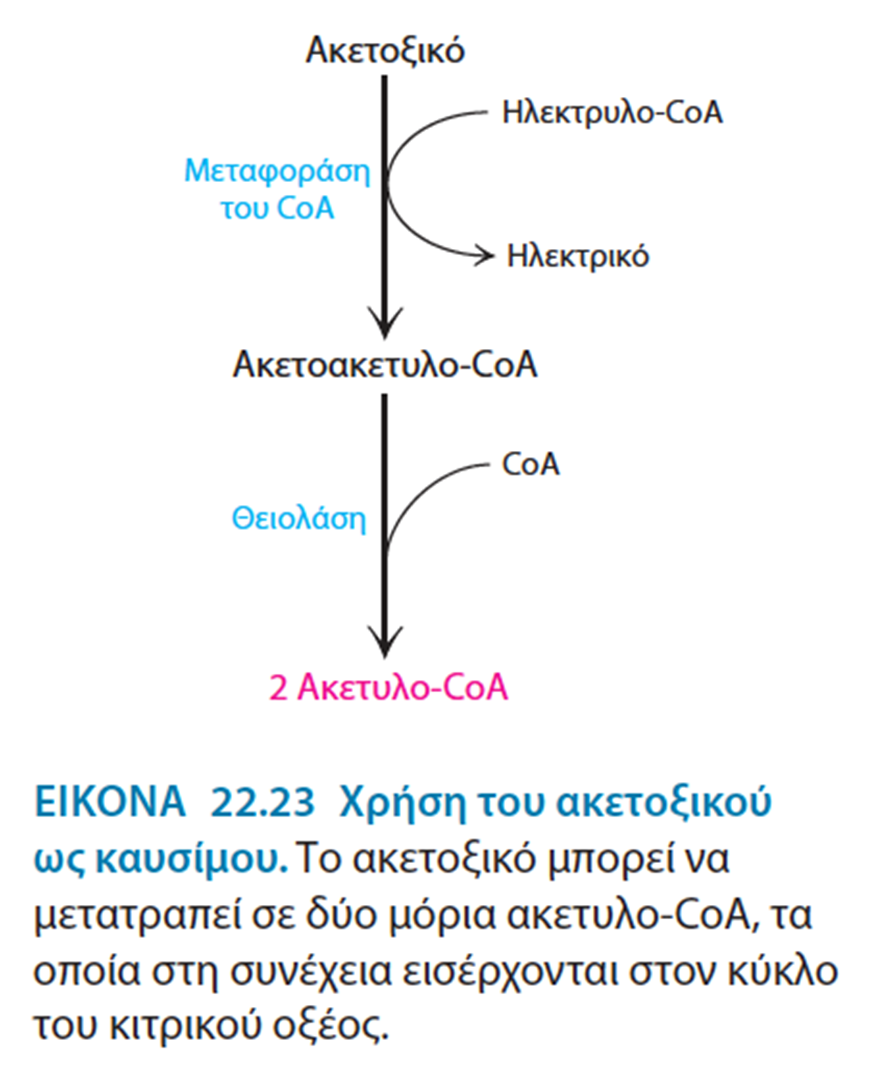 β-υδρόξυβουτυρικό  →
Στους εξωηπατικούς ιστούς το β-υδρόξυβουτυρικό αφυδρογονώνεται σε ακετοξικό και εισέρχεται στα μιτοχόνδρια

Το ακετοξικό μετατρέπεται σε ακετοακέτυλο-CoA  με τη δράση της μεταφοράσης του CoA που χρησιμοποιεί ως υπόστρωμα και ηλεκρύλο-CoA   

Το ακέτυλο-CoA  που παράγεται εισέρχεται στο κύκλο του Krebs
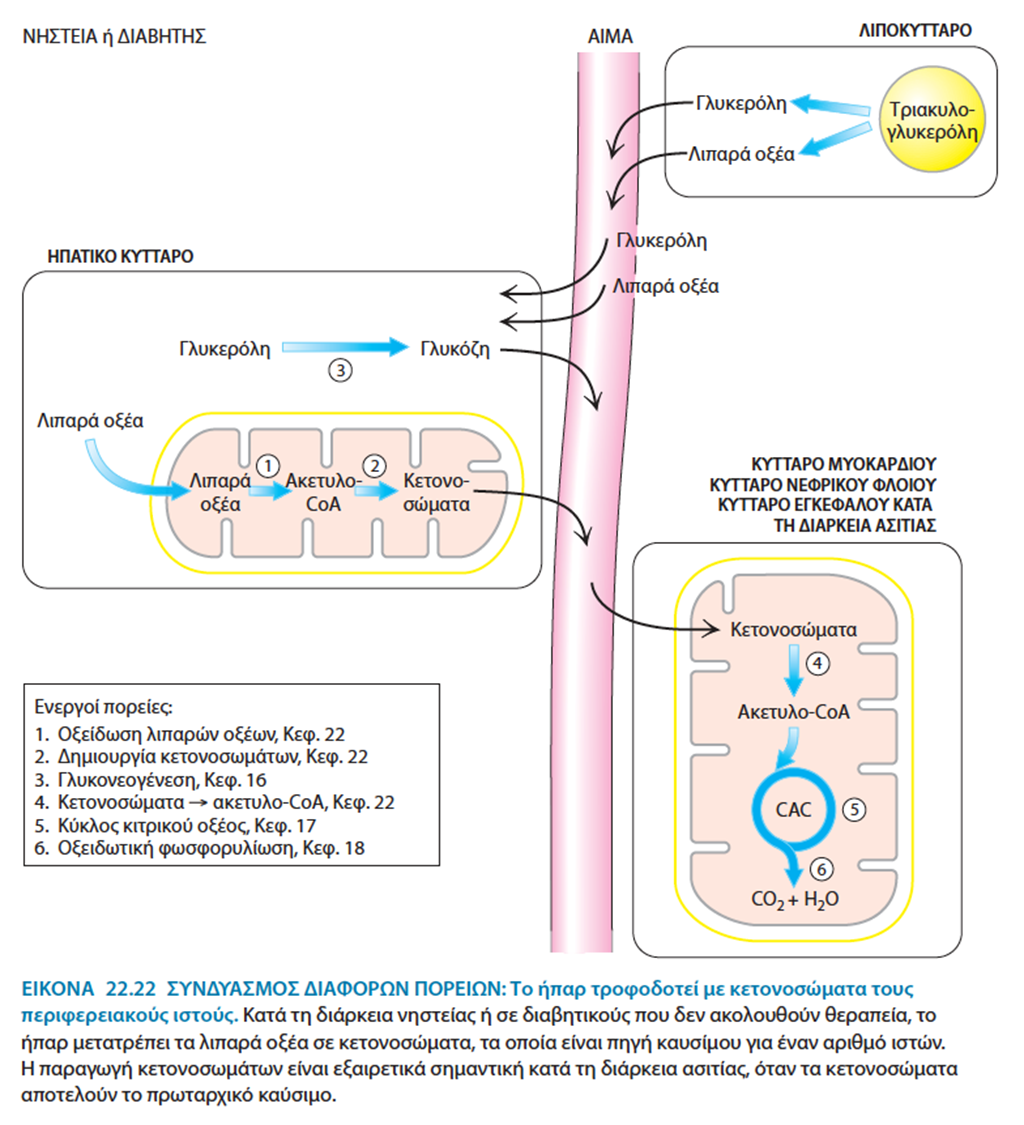 Ασιτία:
Γλυκαγόνη, επινεφρίνη,
Νοραδρεναλίνη, ACTH
Ενεργοποίηση λιπάσης μέσω αδενυλικής κυκλάσης
cAMP
Απελευθέρωση λιπαρών οξέων και γλυκερόλης
Παραγωγή κετονοσωμάτων και
γλυκονεογένεση από το ήπαρ 
σε συνθήκες ασιτίας
Ρύθμιση κετονογένεσης
Τα ελεύθερα λιπαρά οξέα είναι τα πρόδρομα μόρια των κετονικών σωμάτων που παράγονται στο ήπαρ. Παράγοντες που ρυθμίζουν την κινητοποίηση την λιπαρών οξέων από το λιπώδη ιστό είναι σημαντικοί στη ρύθμιση της κετονογένεσης:
   Ορμονικά ερεθίσματα: γλυκαγόνη, αδρεναλίνη, νοραδρεναλίνη, ACTH
                                             ενεργοποίηση λιπάσης τριγλυκεριδίων

Το ένζυμο ακυλομεταφοράση καρνιτίνης Ι που βρίσκεται στην εξωτερική πλευρά της μεμβράνης των μιτοχονδρίων αποτελεί ρυθμιστή της εισόδου των λιπαρών οξέων στο ήπαρ. Η δραστικότητα της είναι χαμηλή σε κατάσταση σίτισης ενώ σε ασιτία η δραστικότητα είναι αυξημένη. 
Το μηλονυλο-CoA που παράγεται κατά την βιοσύνθεση των λιπαρών οξέων από την καρβοξυλάση του ακετυλο-CoA, αποτελεί αναστολέα της ακυλομεταφοράσης της καρνιτίνης Ι σε καταστάσεις σίτισης, ελεγχόμενη επίσης από το πηλίκο ινσουλίνης/γλυκαγόνης
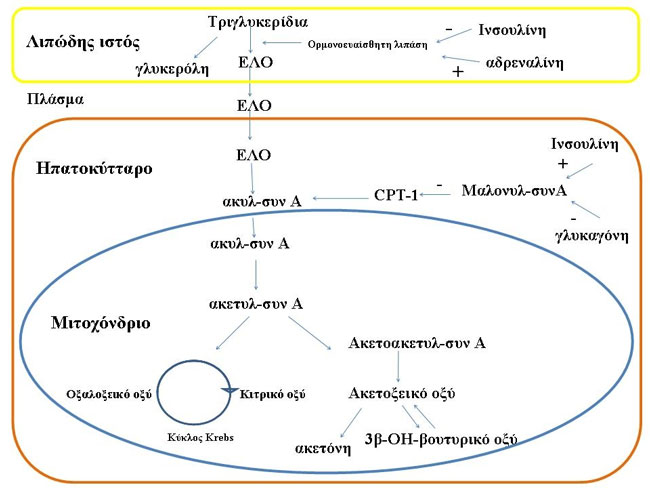 Ρύθμιση κετονογένεσης
Ορμονικά ερεθίσματα
ακυλομεταφοράση καρνιτίνης Ι (CPT-1)
Κλινικές όψεις της καταβολικής οδού των λιπαρών οξέων
Υπογλυκαιμία οφειλόμενη σε δευτερογενή έλλειψη καρνιτίνης εξαιτίας ανεπαρκούς βιοσύνθεσης ή νεφρικής διαρροής (κυρίως στα πρόωρα και κατά την αιμοδιάλυση). 
Συνήθως η πρωτογενής έλλειψη της L-καρνιτίνης προκύπτει από κάποιο έλλειμα του γονιδίου που κωδικοποιεί την παραγωγή μιας πρωτεΐνης, γνωστή ως OCTN2. Ο ρόλος αυτής της πρωτεΐνης είναι να μεταφέρει την καρνιτίνη στα κύτταρα. 
Κληρονομική ανεπάρκεια του ενζύμου ακυλομεταφοράση της καρνιτίνης Ι οδηγεί σε μειωμένη οξείδωση των λιπαρών οξέων στο ήπαρ και υπογλυκαιμία
Σύνδρομο Zellweger, εγκεφαλοηπατονεφρικό σύνδρομο (αυτοσωμική υπολειπόμενη νόσος) που οφείλεται σε σπάνια έλλειψη υπεροξειδιοσωμάτων σε όλους τους ιστούς, με αποτέλεσμα να συσσωρεύουν πολυενοικά οξέα με βαριά νευρολογικά συμπτώματα λόγω σχηματισμού ανώμαλης μυελίνης
Η κετοξέωση οφείλεται σε παρατεταμένα υψηλές τιμές κετονικών σωμάτων στο αίμα με αποτέλεσμα την προοδευτική εξάντληση της δεξαμενής των αλκαλίων. Αυτό μπορεί να αποβεί μοιραίο στο σακχαρώδη διαβήτη ή στην εξαντλητική δίαιτα
Η διαβητική κετοξέωση
Η διαβητική κετοξέωση είναι μία οξεία, σοβαρή και απειλητική για τη ζωή επιπλοκή του σακχαρώδους διαβήτη, η οποία οφείλεται στην έλλειψη της ινσουλίνης. 
Συναντάται κατά κύριο λόγο στο σακχαρώδη διαβήτη τύπου 1, όπου υπάρχει πλήρης ένδεια ινσουλίνης λόγω της αυτοάνοσης καταστροφής των β-κυττάρων του παγκρέατος που την παράγουν, και ορισμένες φορές αποτελεί την πρώτη κλινική εκδήλωση της νόσου. 
Μπορεί να εμφανισθεί και ως επιπλοκή του σακχαρώδους διαβήτη τύπου 2, σε περιπτώσεις όπου η παραγόμενη από το πάγκρεας ινσουλίνη δεν επαρκεί για να καλύψει τις ανάγκες του οργανισμού, όπως συμβαίνει σε καταστάσεις έντονου σωματικού στρες αλλά και στην παχυσαρκία
Ο ρόλος της ινσουλίνης και της γλυκαγόνης στην κετογένεση
Η μείωση ή απουσία ινσουλίνης προωθεί την κετογένεση
Η παρουσία της ινσουλίνης αναστέλλει την λιπόλυση και την παραγωγή λιπαρών οξέων τα οποία αποτελούν το κύριο υπόστρωμα της κετογένεσης στο ήπαρ
Η ινσουλίνη αυξάνει την παραγωγή του μηλονυλ-CoA που έχει ανασταλτική δράση στην CPT-1
Στο διαβήτη η γλυκαγόνη απουσία της ινσουλίνης κυριαρχεί
Η γλυκαγόνη έχει κετογενική δράση (ευνοεί την οξείδωση των FA)
Το ισοζύγιο ινσουλίνης/γλυκαγόνης καθορίζει το μεταβολικό προφίλ του ηπατικού μεταβολισμού
Η διαβητική κετοξέωση
Όταν υπάρχει σοβαρή έλλειψη ινσουλίνης, η γλυκόζη που κυκλοφορεί στο αίμα αδυνατεί να εισέλθει στα κύτταρα. Ο οργανισμός αντιλαμβάνεται την κατάσταση αυτή ως νηστεία και ως έλλειψη γλυκόζης και αντιδρά με υπερέκκριση κάποιων ορμονών, όπως είναι η γλυκαγόνη, η κορτιζόλη, οι κατεχολαμίνες και η αυξητική ορμόνη, οι οποίες αυξάνουν κι άλλο τη συγκέντρωση της γλυκόζης στο αίμα, μέσω αύξησης της παραγωγής της από το ήπαρ (γλυκονεογένεση).
Επιπλέον, οι ορμόνες αυτές προάγουν τη λιπόλυση, δηλαδή τη διάσπαση του λίπους που βρίσκεται αποθηκευμένο στο λιπώδη ιστό και την παραγωγή ελεύθερων λιπαρών οξέων και γλυκερόλης, τα οποία μέσω της κυκλοφορίας του αίματος κατευθύνονται προς το ήπαρ. 
Στο ήπαρ υπό συνθήκες απόλυτης έλλειψης ινσουλίνης και άμεσης ανάγκης για παραγωγή ενέργειας στον οργανισμό, μετατρέπονται σε κετόνες (ακετόνη, ακετοξικό οξύ και  υδροξυβουτυρικό οξύ) οι οποίες αποτελούν μία εναλλακτική πηγή ενέργειας για τα κύτταρα και το μοναδικό υπόστρωμα, εκτός της γλυκόζης, που μπορεί να χρησιμοποιηθεί και από τον εγκέφαλο
 Η αυξημένη συγκέντρωσή τους στο αίμα οδηγεί σε κετοναιμία και οξέωση, δηλαδή την πτώση του pH του αίματος.
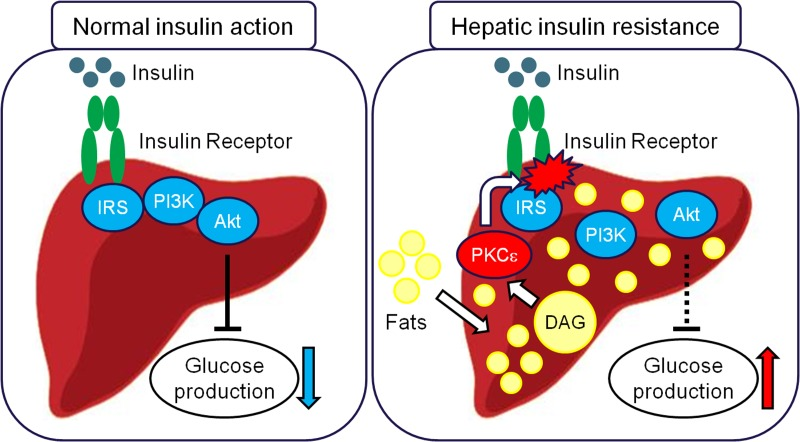 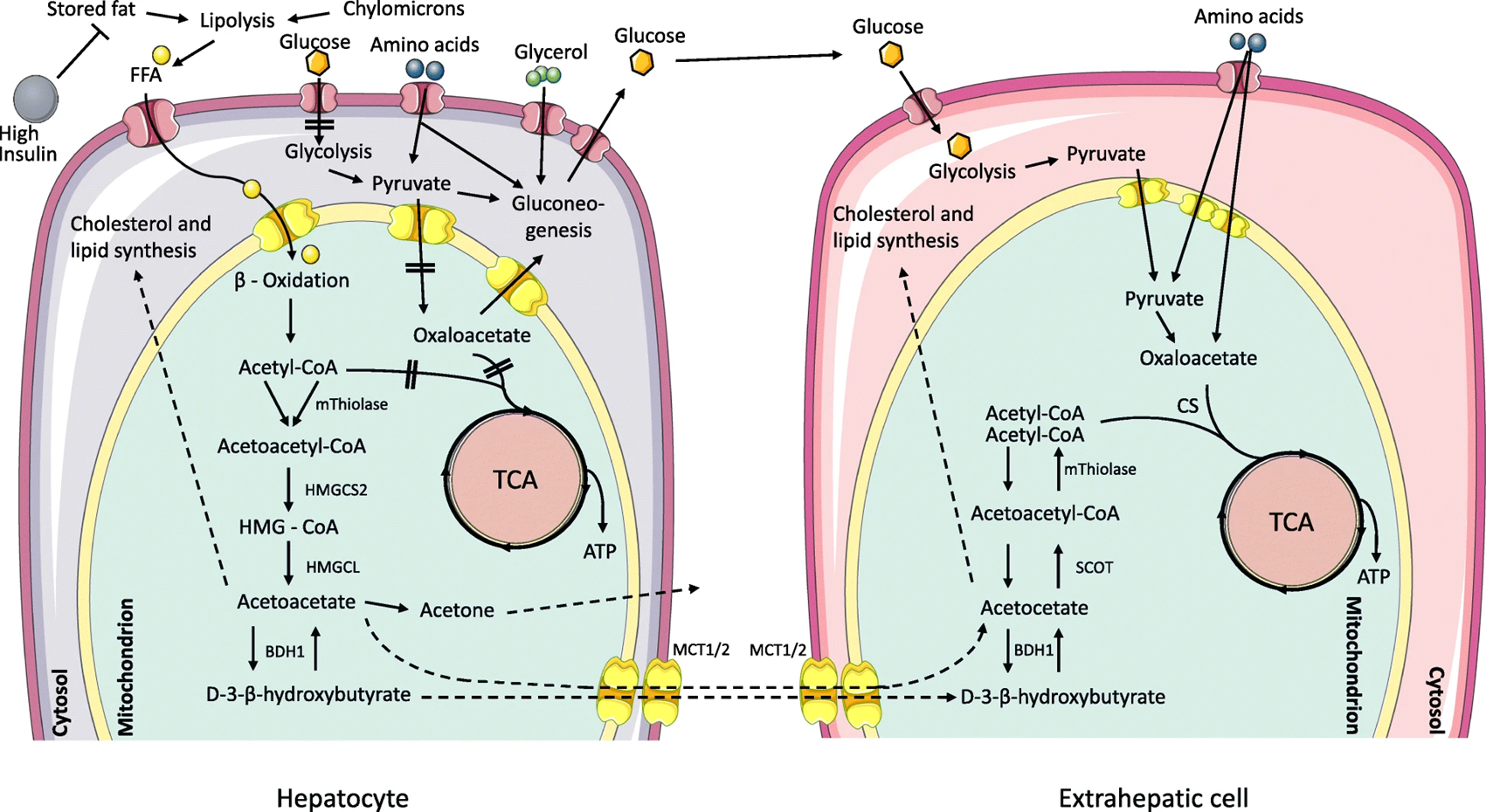 Διάγνωση διαβητικής κετοξέωσης (ΔΚΟ)
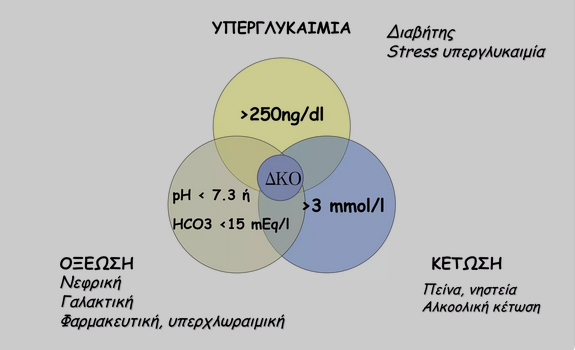 Παρουσία μέτρια ή μεγάλη κετονικών σωμάτων στο αίμα

 Γλυκόζη αίματος > 250 mg/dl
 pH αρτηριακού αίματος < 7,30 
 Διτανθρακικά ορού < 15 meq/L 

Χορήγηση ισοτονικού 0,9 NaCl ορού και 
ινσουλίνης
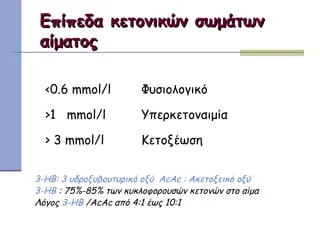 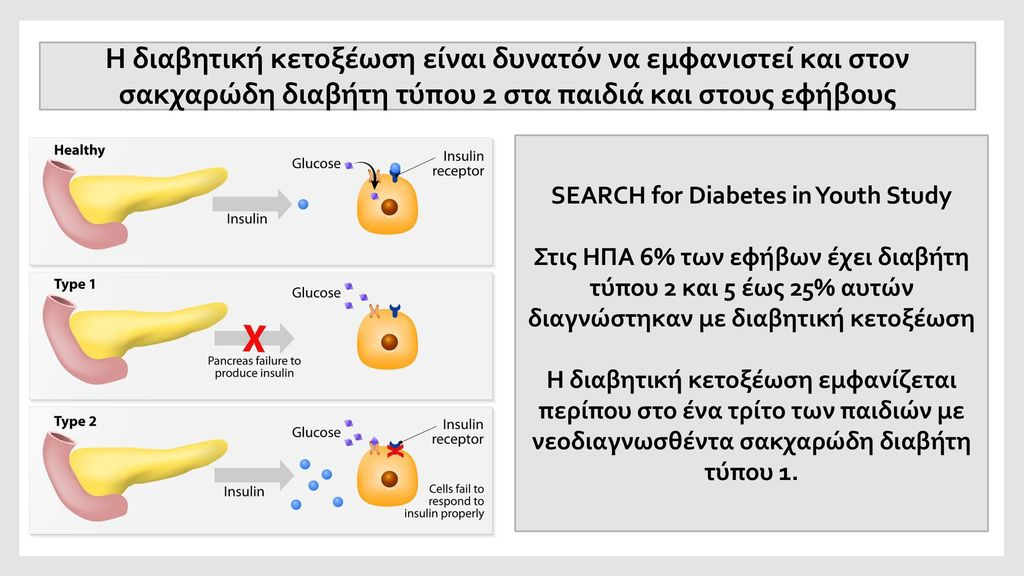 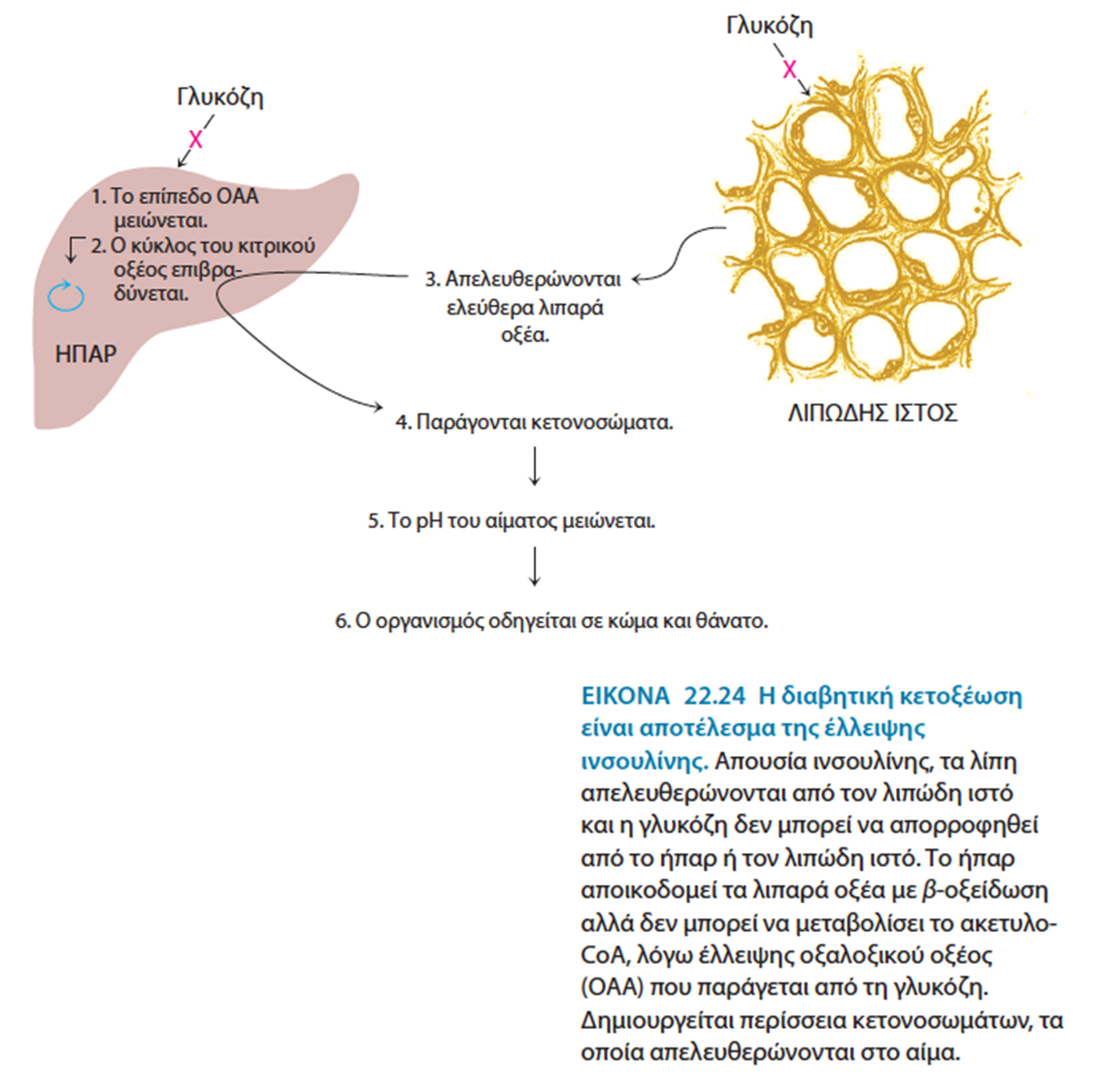 Ο σακχαρώδης διαβήτης επιταχύνει τον καταβολισμό των λιπών και τη παραγωγή κετονοσωμάτων από το ήπαρ
Το ακέτυλο-CoA συσσωρεύεται και δεν μπορεί να εισέλθει στο κύκλο του Krebs εφόσον αυτός υπολειτουργεί, αφού το οξαλοξικό (ΟΑΑ) διοχετεύεται στο κυτταρόπλασμα εξαιτίας της έλλειψης υδατανθράκων
Το ακέτυλο-CoA διοχετεύεται αναγκαστικά στην οδό της παραγωγής κετονοσωμάτων ως εναλλακτική πηγή ενέργειας.
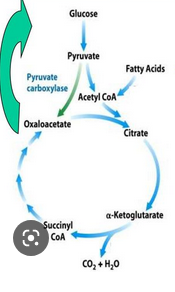 Ο σακχαρώδης διαβήτης επιταχύνει τον καταβολισμό των λιπών και τη παραγωγή κετονοσωμάτων από το ήπαρ
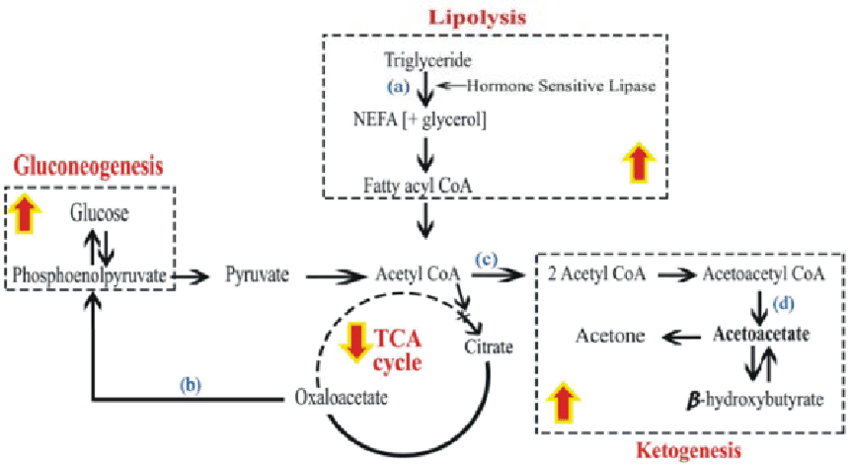